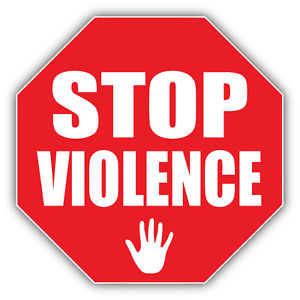 Smjernice za znanstveno utemeljenu prevenciju nasilničkog ponašanja i seksualnog uznemiravanja  u sportu
Doc.dr.sc. Zrinka Greblo Jurakić
Odsjek za psihologiju, Hrvatski studiji Sveučilišta u Zagrebu
Identifikacija rizičnih činitelja
Sportsko specifični činitelji koji podržavaju nasilničko ponašanje i seksualno uznemiravanje u sportu:
1. način realizacije treninga
  - “cilj opravdava sredstvo”
2.  socijalne norme i vrijednosti koje se vezuju uz sport 
 - “sportaši ne smiju nikada pokazati slabost ili strah”
3.  obilježja šireg socijalnog okruženja 
 - nejednaki položaj muškaraca i žena u sportu
(Anderson, 2008;  David, 2005, Greblo, 2011)
Identifikacija rizičnih činitelja
Znanstveno istraživanje
Rezultati dosadašnjih istraživanja
Ricijaš N., Greblo Jurakić Z., Dodig Hundić D., Žnidarec Čučković A. (2016): 

ZASTUPLJENOST NASILJA I NESPORTSKOG PONAŠANJA U NOGOMETU MLADIH NA PODRUČJU GRADA ZAGREBA	 

 Ministarstvo znanosti, obrazovanja i sporta Republike Hrvatske
Cilj istraživanja: utvrditi zastupljenost i učestalost manifestiranih i doživljenih različitih oblika nasilnog ponašanja, te utvrditi stupanj tolerancije nesportskog ponašanja kod adolescenata koji treniraju nogomet na području Grada Zagreba.
Uzorak sudionika:  N=454 mladih sportaša (dob: 13 – 19)
                                 i N=31 trenera
Rezultati dosadašnjih istraživanja
Vrsta nasilja:
verbalna agresija
 fizička agresija
Sudionici nasilja:
sportaš  sportaš 
 trener  sportaš
Iskustvo nasilja:
dogodilo se meni
 bio sam prisutan kada se to događalo drugima
Rezultati dosadašnjih istraživanja
Sudionici nasilja:   sportaš   sportaš
* skala odgovora: nikad – rijetko – ponekad – često
* sudionici: mladi nogometaši (n = 454)
Rezultati dosadašnjih istraživanja
Sudionici nasilja:   trener   sportaš
* skala odgovora: nikad – rijetko – ponekad – često
* sudionici: mladi nogometaši (n = 454)
Smjernice za buduća istraživanja
 uključiti sportašice i sportaše 

 nasilničko ponašanje

 seksualno uznemiravanje i zlostavljanje

percepcija spolne (ne)ravnopravnosti
Pravobraniteljica za ravnopravnost spolova -  Višnja Ljubičić, dipl. iur.  
Hrvatski rukometni savez –  dr.sc. Lidija Bojić-Ćaćić

Istraživački projekt u pripremi:
- rukometaši i rukometašice - ukupno 900 sudionika
Identifikacija rizičnih činitelja
Znanstveno istraživanje
prevalencija neprihvatljivih ponašanja u sportu
 temelj za izradu nacionalne strategije zaštite od nasilja, uznemiravanja i zlostavljanja u sportu
Emocionalno,
psihičko, 
i fizičko 
nasilje
Problem spolne neravnopravnosti
Spolno uznemiravanje i zlostavljanje
Spolno uznemiravanje i zlostavljanje
Spolno uznemiravanje i zlostavljanje u sportu
Središnji državni ured za šport –  gđa. Marija Crnković
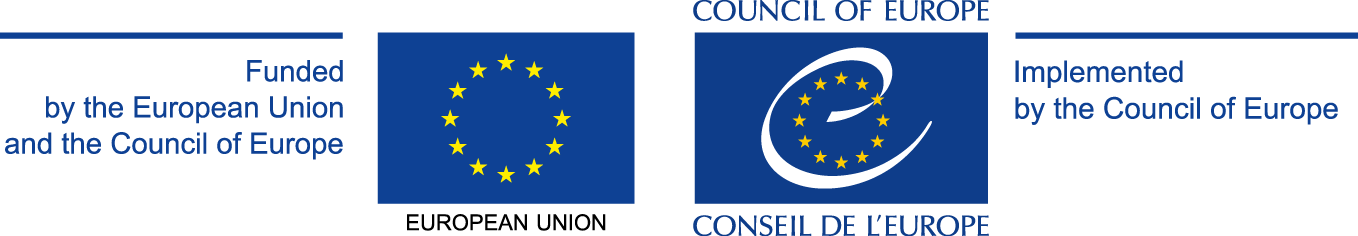 „Put an end to sexual harassment                            and abuse against children in sport”
PRO SAFE SPORT  +
Cilj projekta: potaknuti vladine i nevladine organizacije na djelovanje s ciljem zaustavljanja seksualnog nasilja nad djecom u sportu

 predstavnici državne uprave, sportski djelatnici, znanstvenici i stručnjaci specijalizirani za rad sa žrtvama nasilja
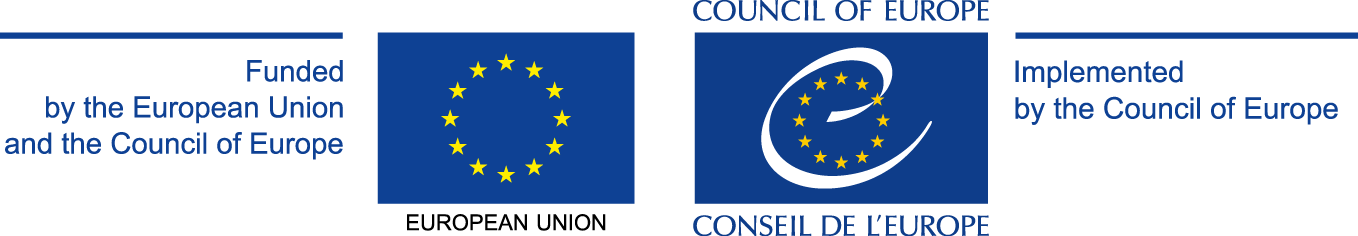 PRO SAFE SPORT  +
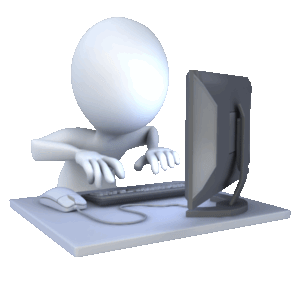 Web stranica o seksualnom nasilju u sportu
      -  objedinjuje spoznaje o preventivnim i protektivnim mjerama na razini EU
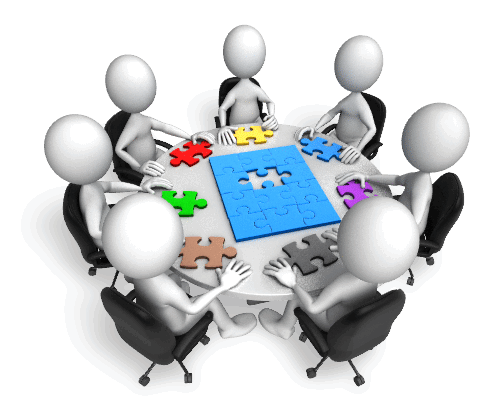 Ekspertni tim
- u suradnji s vladinim organizacijama i sportskim institucijama pomaže u implementaciji mjera suzbijanja seksualnog uznemiravanja i zlostavljanja u sportu
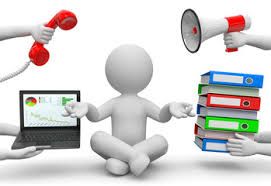 Tehnička podrška / alati
pravilnici i preporuke koji olakšavaju implementaciju preventivnih i protektivnih mjera na razini države te pojedinih sportskih institucija
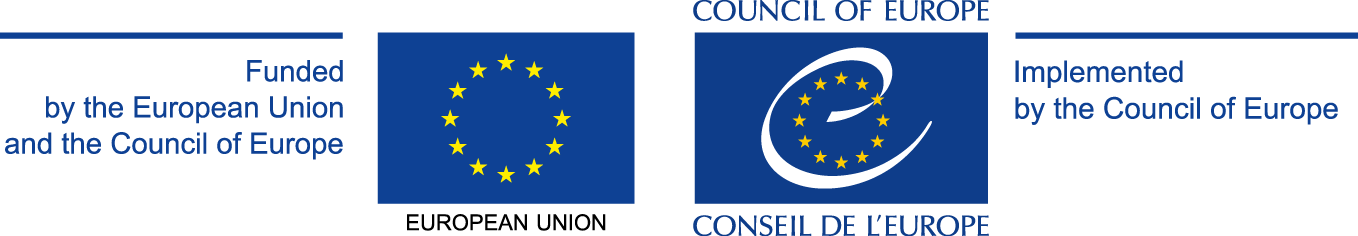 PRO SAFE SPORT  +
Priručnik
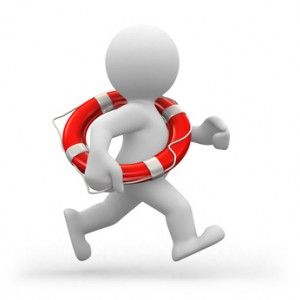 tehnike prevencije i upute o načinima postupanja u situaciji otkrivanja potencijalnog seksualnog zlostavljanja u sportu

-  namijenjen trenerima, sportskim djelatnicima, profesorima tjelesne i zdravstvene kulture…
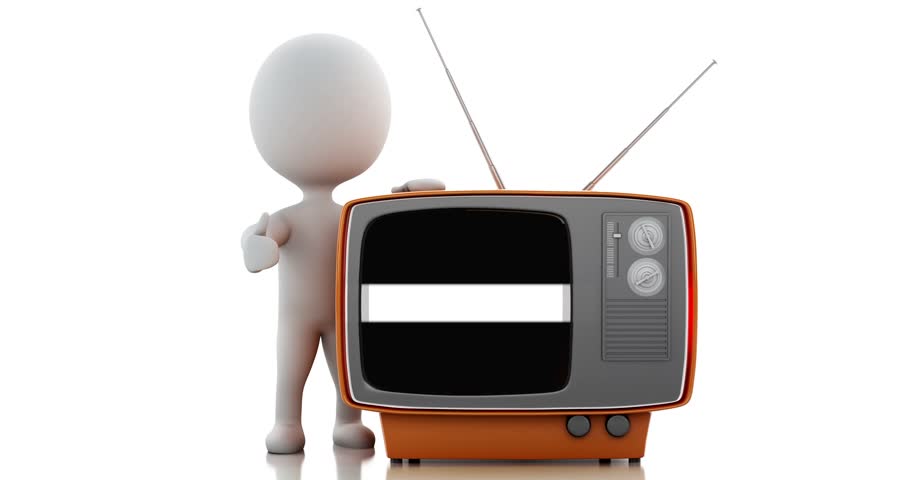 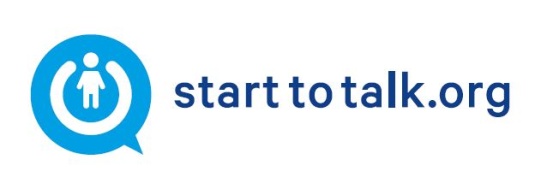 Video spot
-  osvještavanje i senzibilizacija sportaša,  sportskih djelatnika i šire javnosti o problemu seksualnog nasilja u sportu
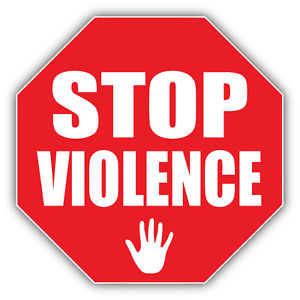 Hvala na pažnji!